RSA И (EC)DSA: Сравнительный анализ цифровых подписей


RSA AND (EC)DSA: COMPARATIVE ANALYSIS OF DIGITAL SIGNATURES

Индивидуальный исследовательский проект
Качмазов Руслан Александрович, БПИ 221
rakachmazov@edu.hse.ru

Научный руководитель: Нефедов Сергей Игоревич, профессор МИЭМ НИУ ВШЭ
‹#›
Цифровая подпись
Недостаточно обеспечивать конфиденциальность и целостность данных.

Шифрование - конфиденциальность
Имитовставка - целостность 
Цифровая подпись - авторство и невозможность отказа от действий
‹#›
Цифровая подпись
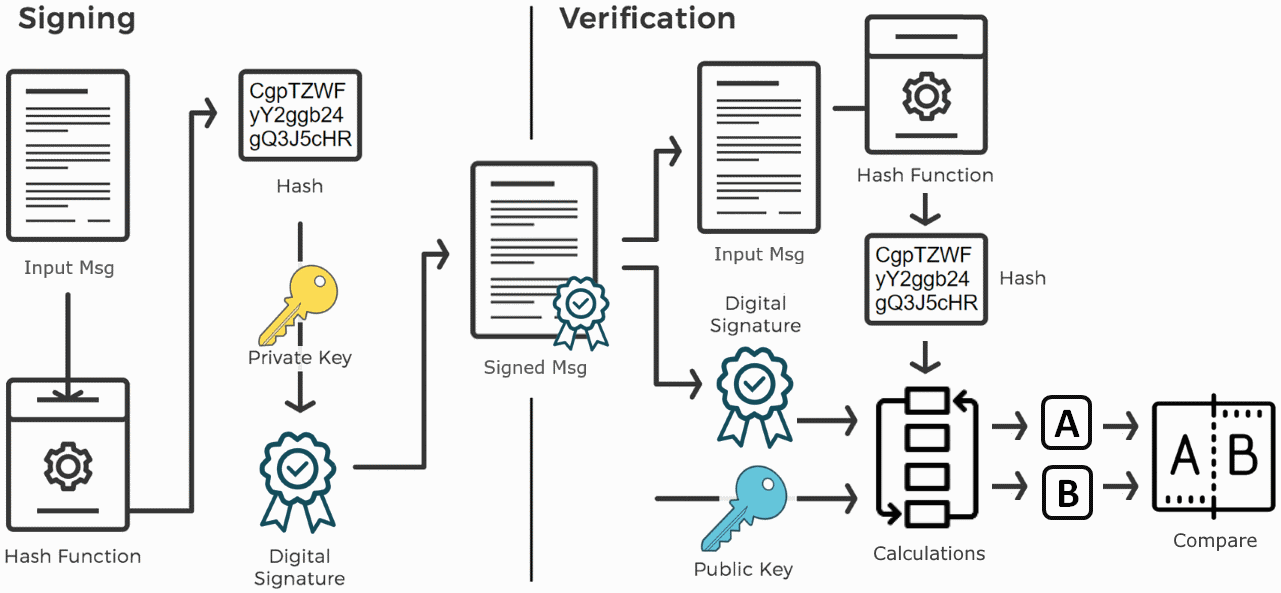 ‹#›
Криптосистема RSA: генерация ключей
Rivest, Shamir, Adleman - RSA, 1978 год
Подходит для шифрования, генерации общего секрета и цифровой подписи
Хорошо изучен и оптимизирован
Криптостойкость гарантируется трудностью факторизации чисел
‹#›
Криптосистема RSA: генерация ключей
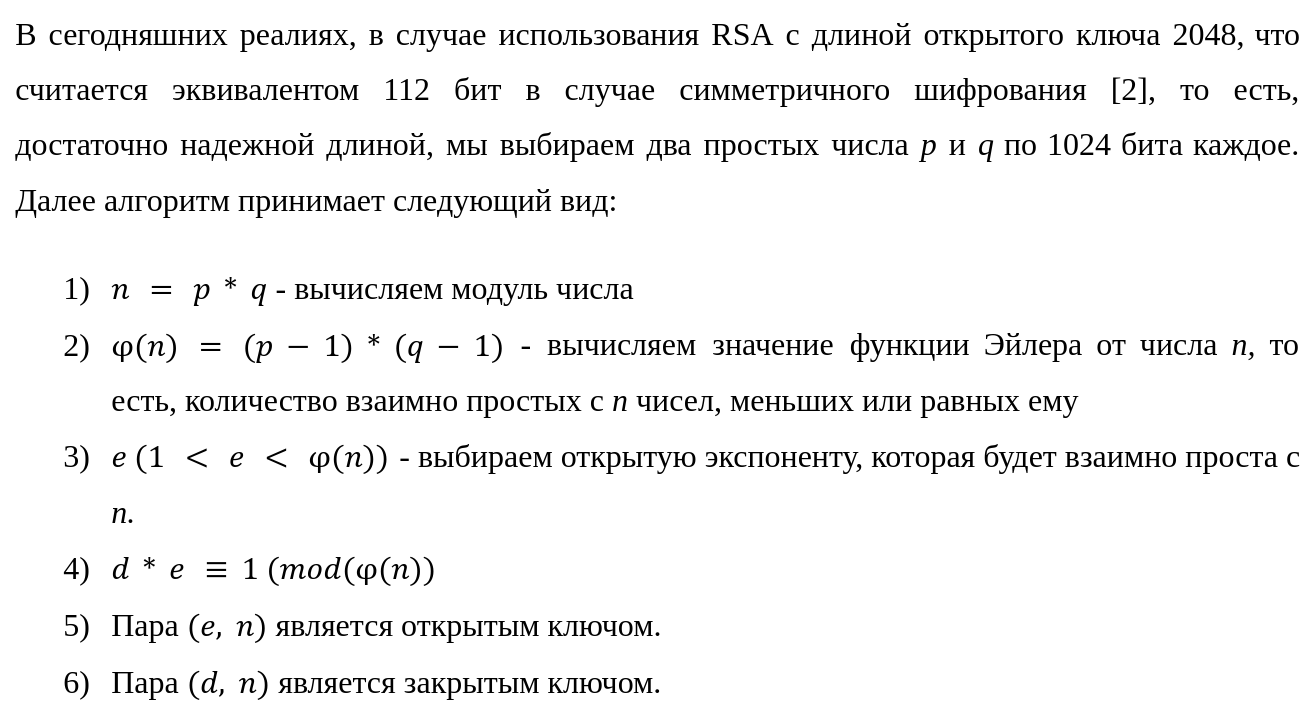 ‹#›
Криптосистема RSA: генерация и проверка подписи
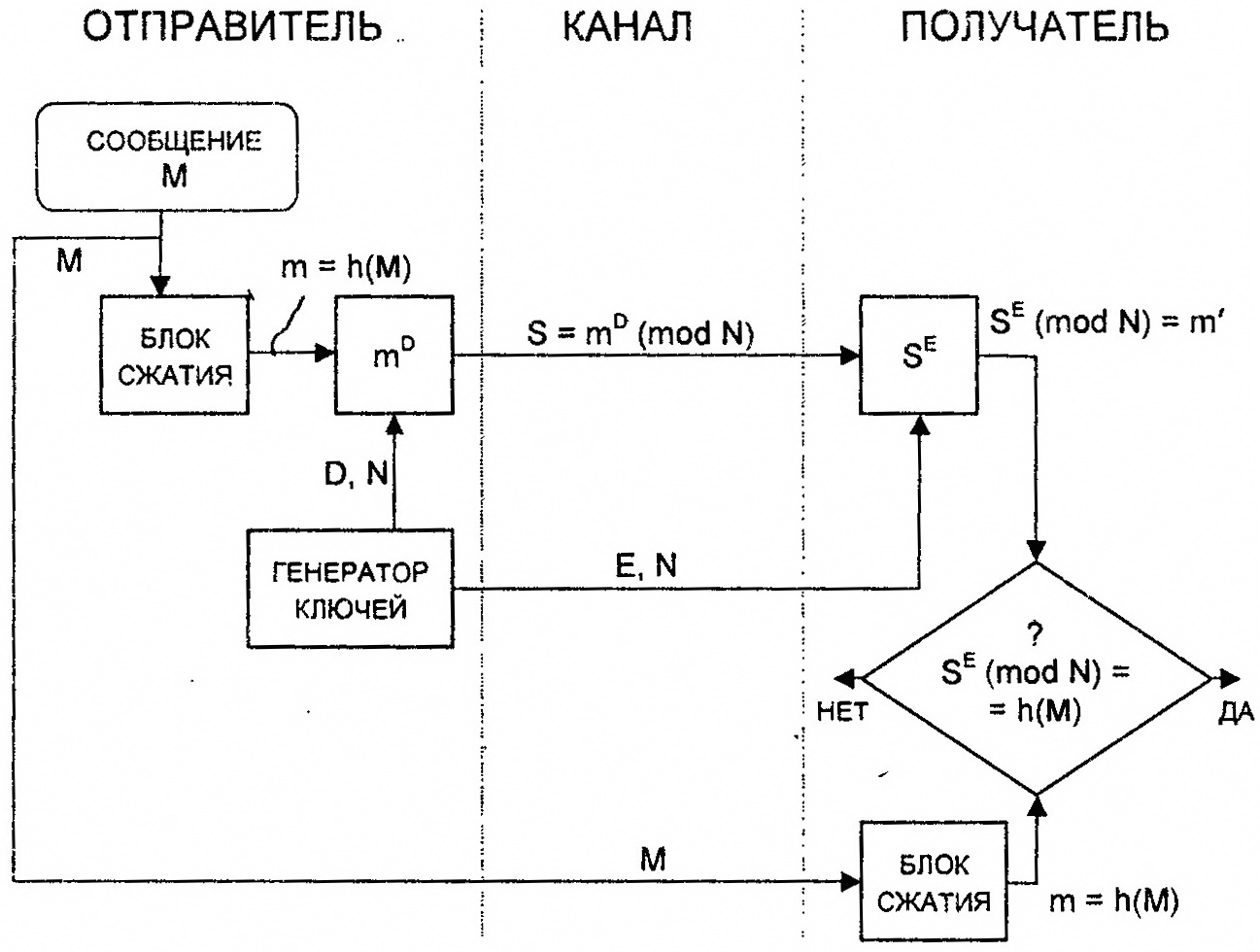 ‹#›
Digital Signature Algorithm (DSA)
Использует в своей основе схему Эль-Гамаля
Разработан NIST в 1988 году
Входит в стандарт DSS, не требует отчислений по лицензии
В наши дни не рекомендуется к использованию, но сохраняет криптостойкость
Надежен за счет задачи дискретного логарифмирования (DLP)
‹#›
Digital Signature Algorithm (DSA): генерация ключей
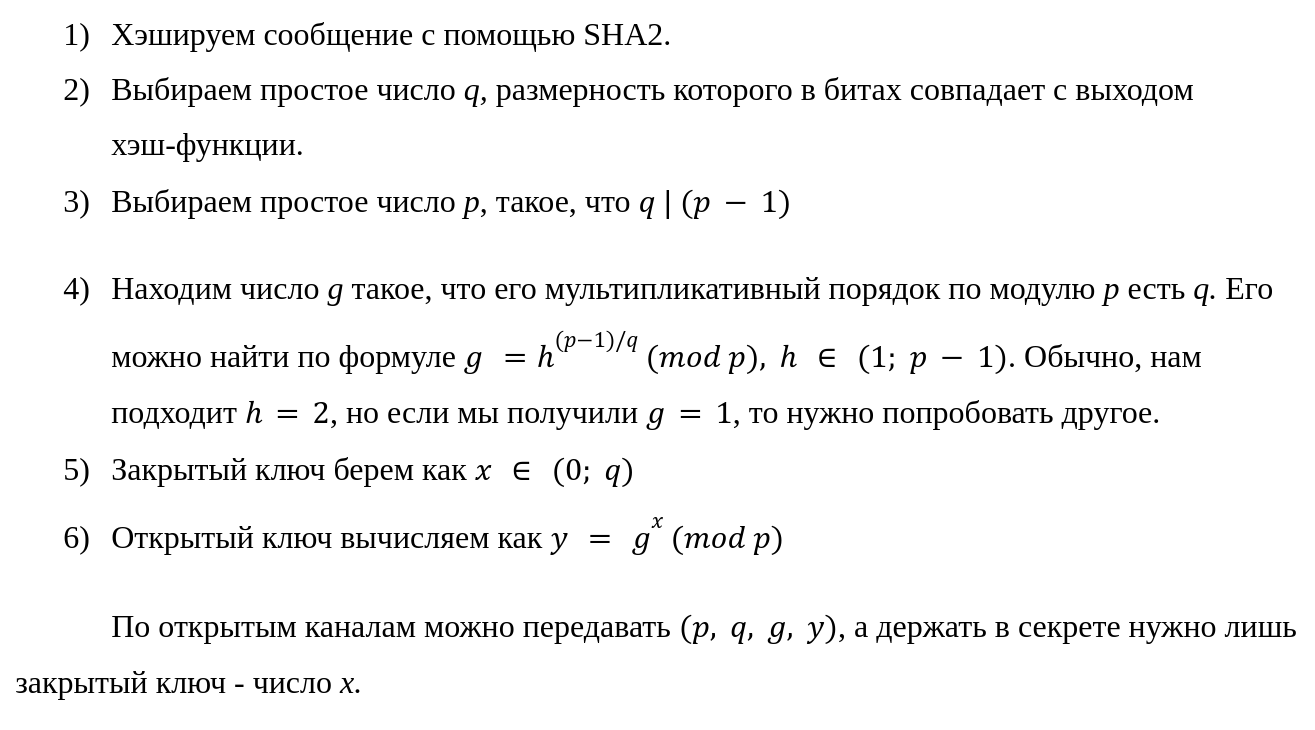 ‹#›
Digital Signature Algorithm (DSA): генерация подписи
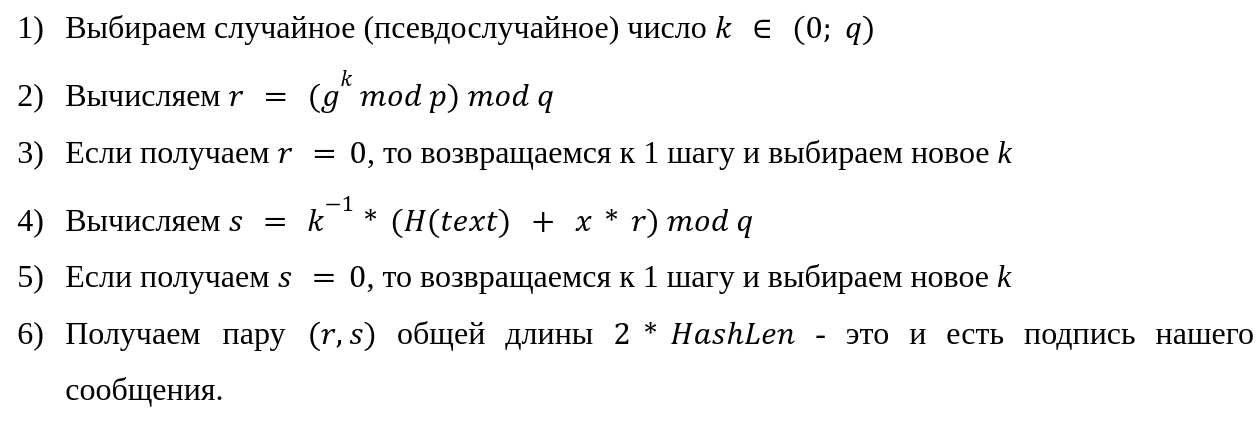 ‹#›
Digital Signature Algorithm (DSA): проверка подписи
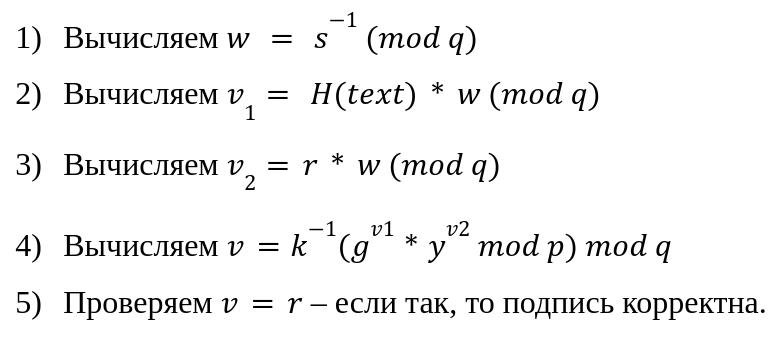 ‹#›
Elliptic Curve Digital Signature Algorithm (ECDSA)
Принят как стандарт в 1998-2000 гг
Является улучшением DSA за счет использования эллиптических кривых
Имеет намного меньшую длину ключа, сохраняя тот же уровень криптостойкости
Используется повсеместно, в том числе в блокчейне и мобильных устройствах
Та же задача дискретного логарифмирования, но уже на эллиптических кривых, где она становится труднее для злоумышленника (ECDLP)
‹#›
Elliptic Curve Digital Signature Algorithm (ECDSA)
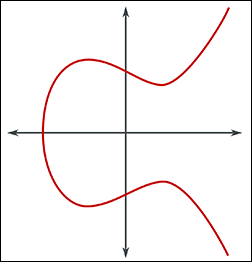 ‹#›
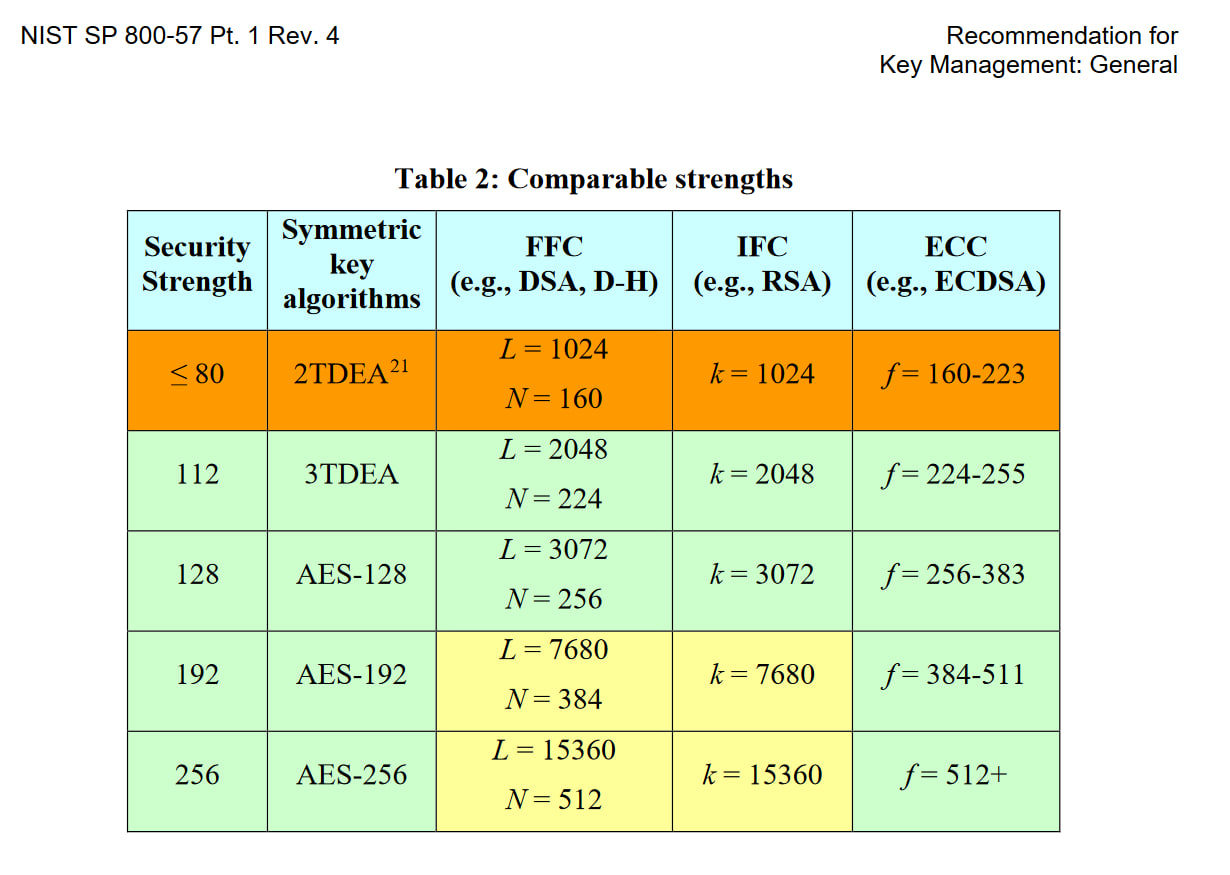 ‹#›
Elliptic Curve Digital Signature Algorithm (ECDSA)
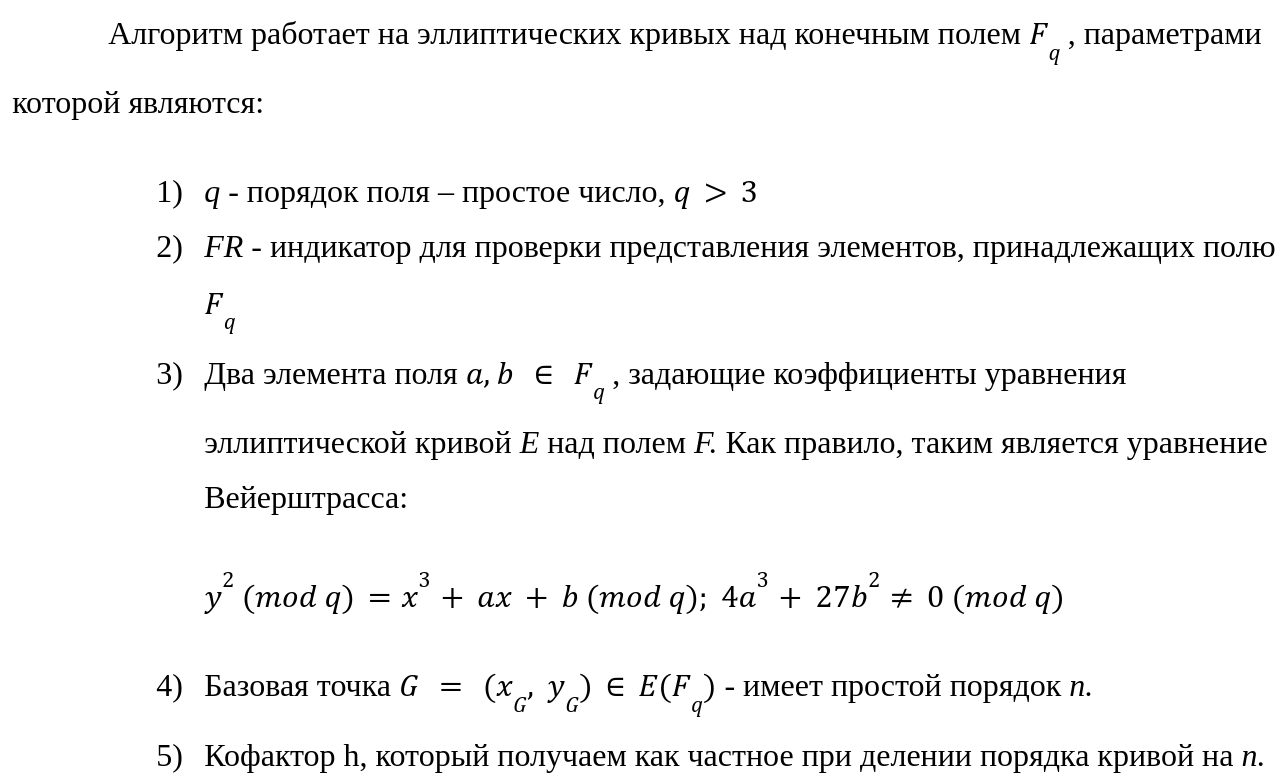 ‹#›
Elliptic Curve Digital Signature Algorithm (ECDSA): генерация ключей
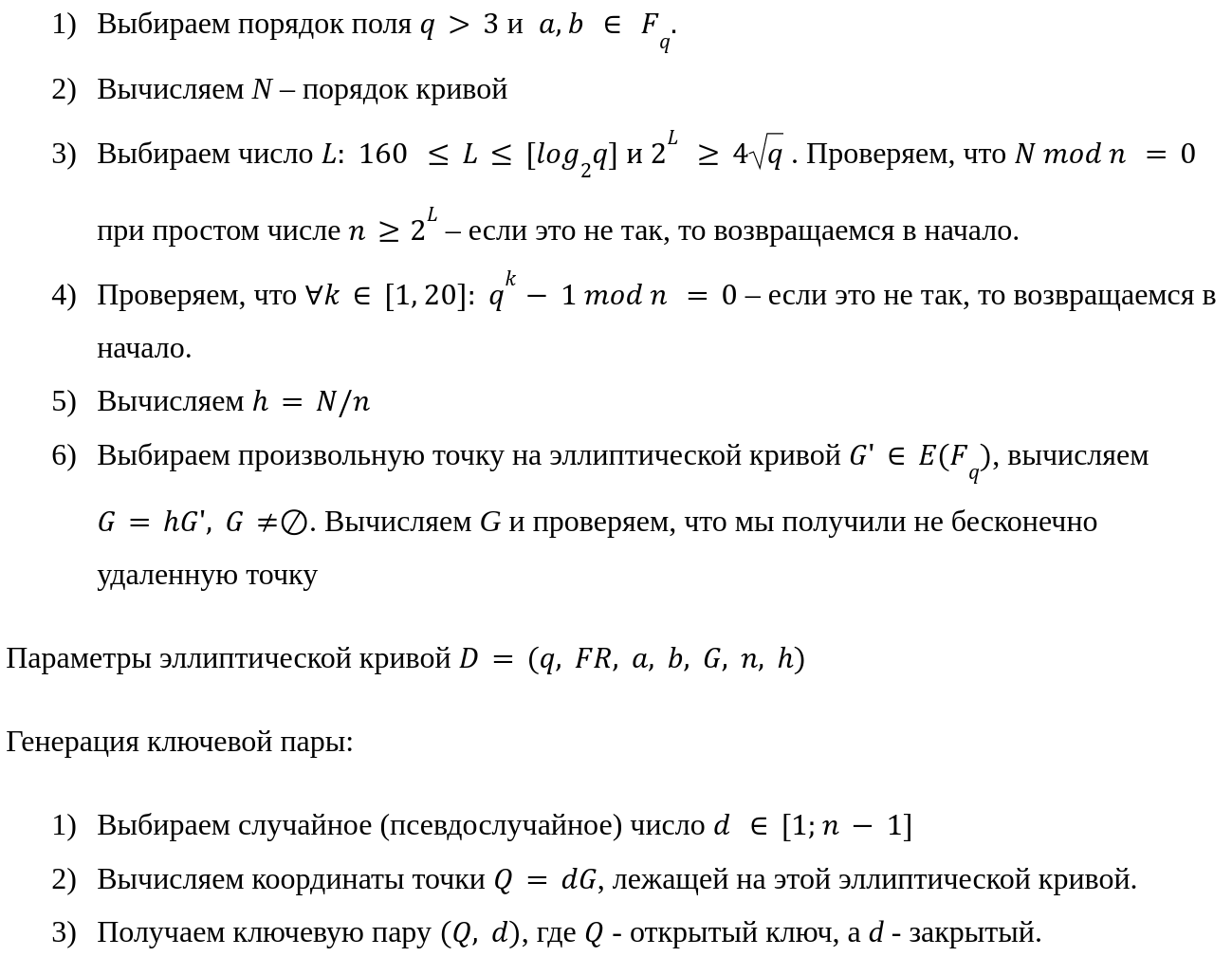 ‹#›
Elliptic Curve Digital Signature Algorithm (ECDSA): генерация подписи
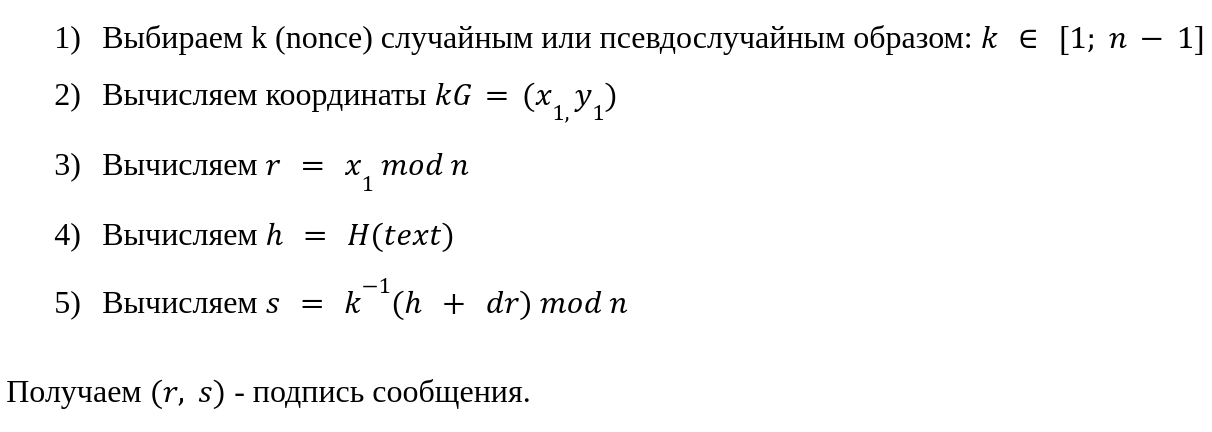 ‹#›
Elliptic Curve Digital Signature Algorithm (ECDSA): проверка подписи
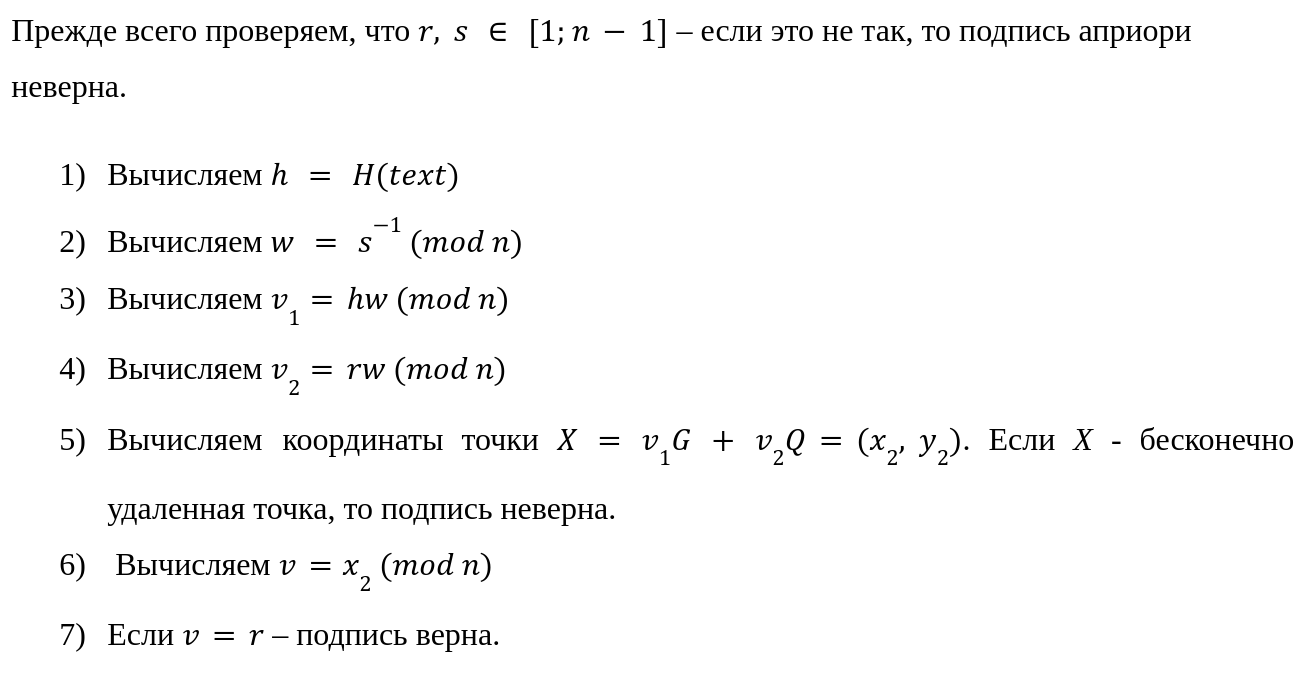 ‹#›
Сравнительный анализ
Критерии сравнения

Генерация ключей
Генерация подписи
Проверка подписи
Репозиторий с кодом для взятия бенчмарок: https://gitlab.com/ruhakachmaz/benchmarks-of-digital-signature-algorithms
‹#›
Сравнительный анализ: длины ключей и кривые
RSA (без PSS)
2048 бит
3072 бита
4096 бит
7680 бит
DSA
2048 бит / 256 бит
3072 бита / 256 бит
4096 бит / 384 бита
ECDSA
256 бит, кривая SECP256R1 (NIST P-256)
256 бит, кривая SECP256K1 (SECG, используется в криптовалютах)
384 бита, кривая SECP384R1 (NIST P-384)
‹#›
Сравнительный анализ: генерация ключей
‹#›
Сравнительный анализ: генерация ключей
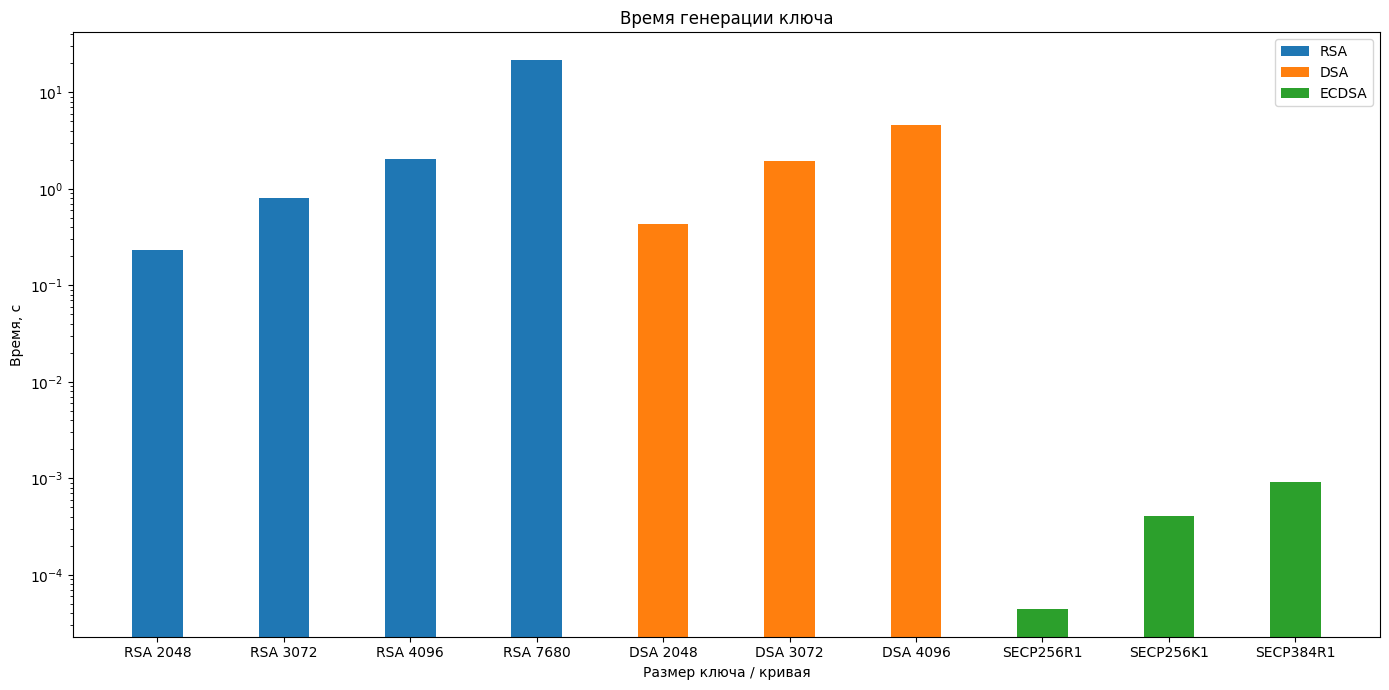 ‹#›
Сравнительный анализ: генерация ключей
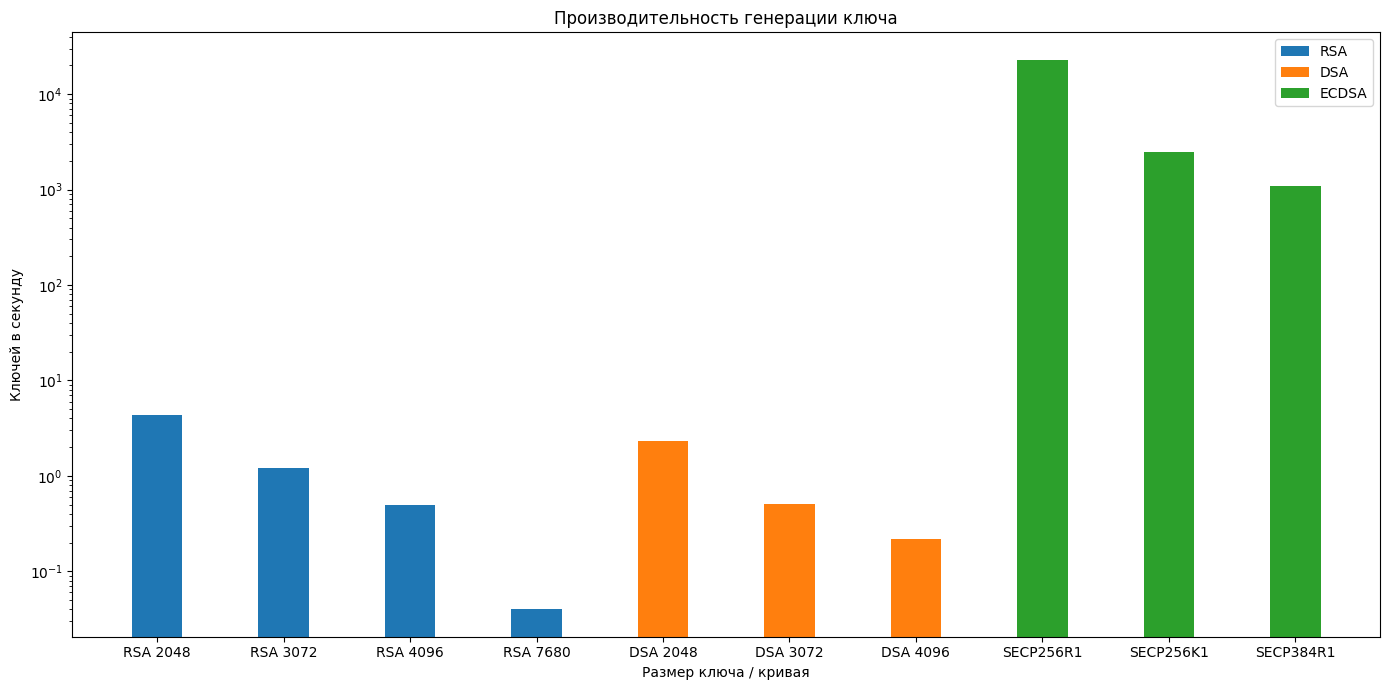 ‹#›
Сравнительный анализ: генерация ключей
Выводы:

При увеличении длины ключа скорость генерации падает значительно
RSA быстрее DSA, хотя пространство ключей первого ограничено
ECDSA значительно быстрее и позволит масштабироваться на тех же мощностях

Градация:
ECDSA
RSA
DSA
‹#›
Сравнительный анализ: генерация подписи
‹#›
Сравнительный анализ: генерация подписи
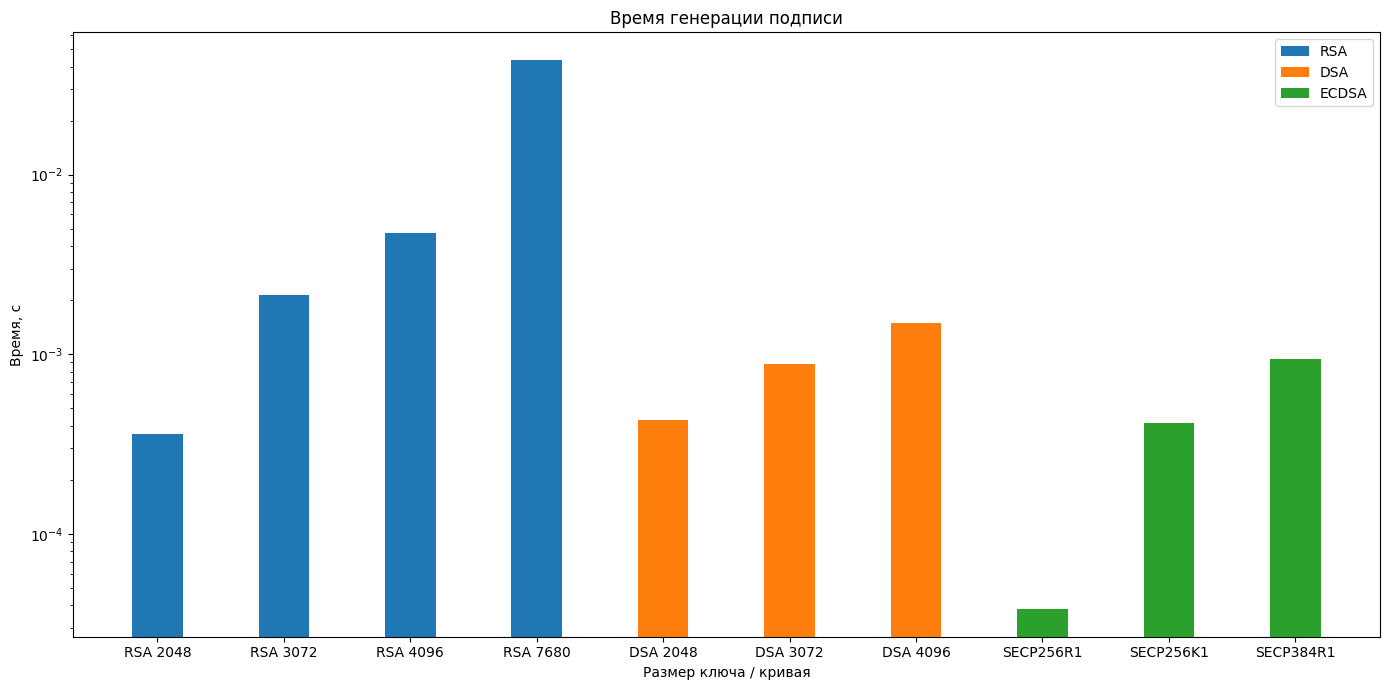 ‹#›
Сравнительный анализ: генерация подписи
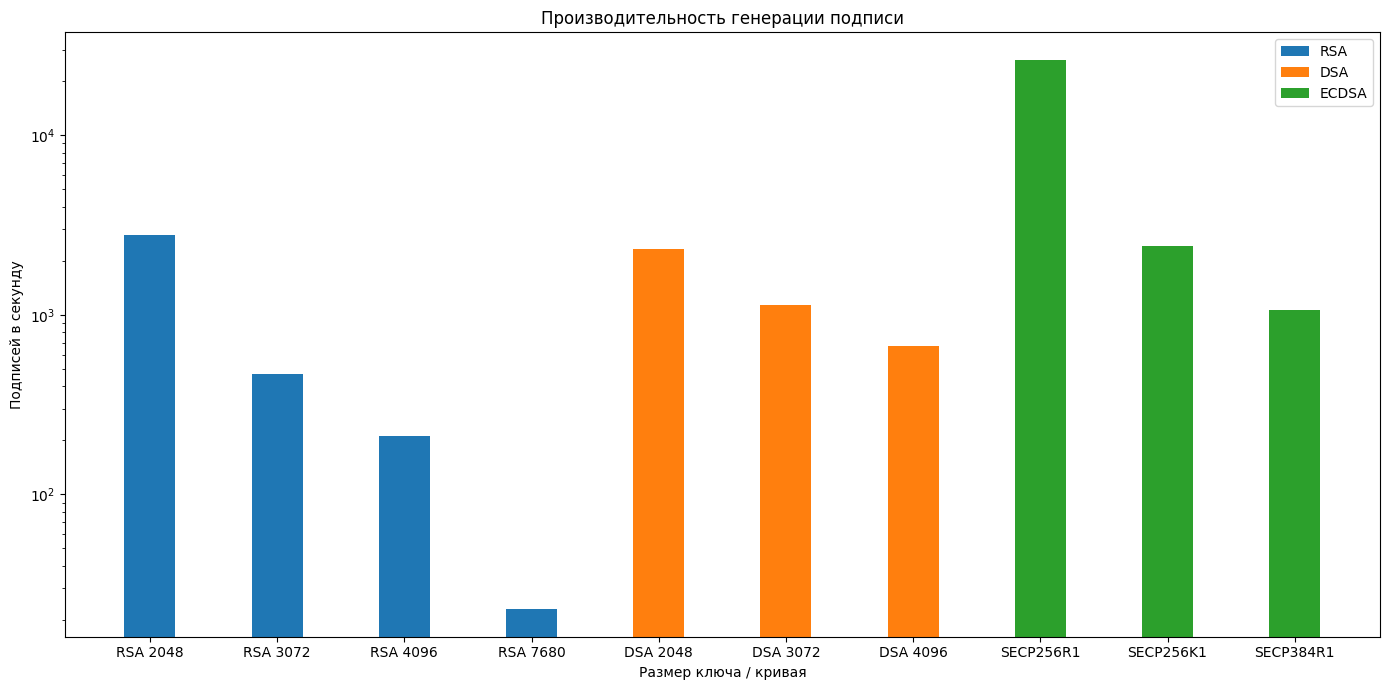 ‹#›
Сравнительный анализ: генерация подписи
Выводы:

При 2048 битном ключе RSA быстрее DSA, хотя у второго хэш сообщения входит линейно. При больших длинах DSA быстрее
ECDSA уже не в таком отрыве, как при генерации ключа - разница максимум в порядок 

Градация:
ECDSA
DSA
RSA
‹#›
Сравнительный анализ: проверка подписи
‹#›
Сравнительный анализ: проверка подписи
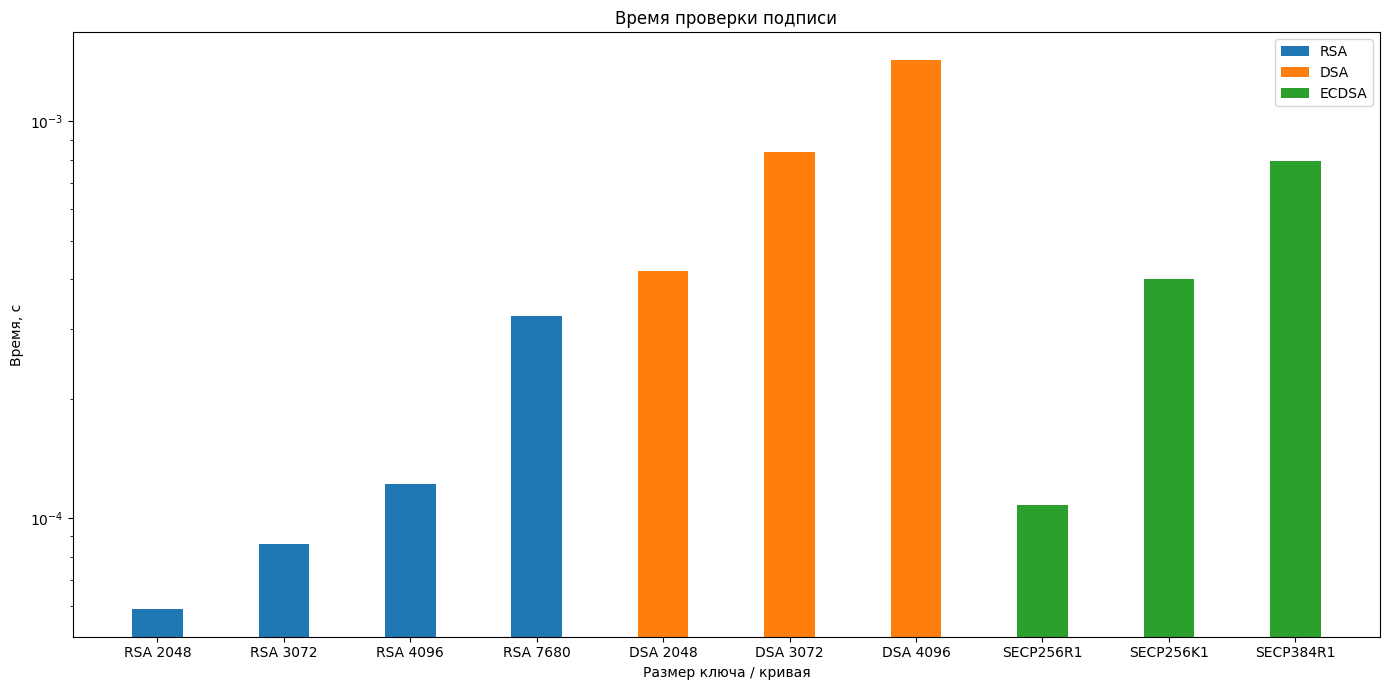 ‹#›
Сравнительный анализ: проверка подписи
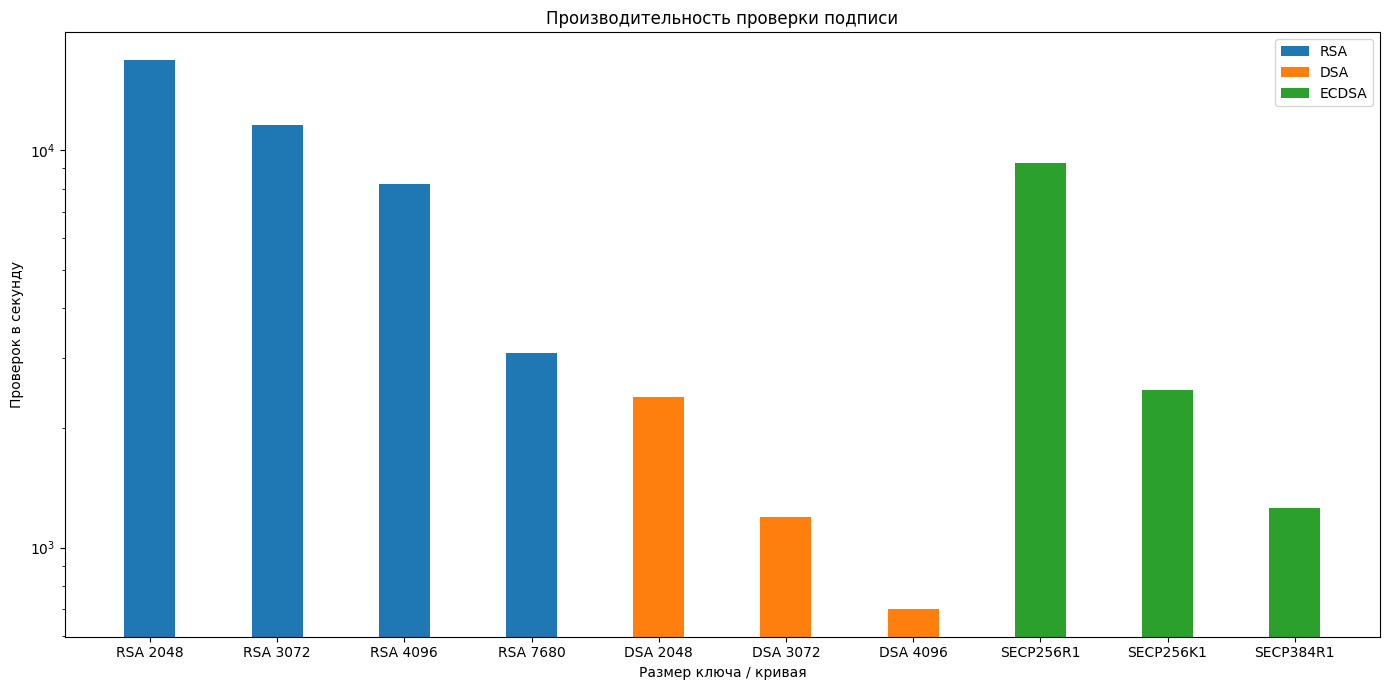 ‹#›
Сравнительный анализ: проверка подписи
Выводы:

RSA абсолютный лидер при проверке - нужно лишь возведение в небольшую степень, тогда как DSA требует возведения в 2 большие степени, а ECDSA - непростых вычислений на эллиптических кривых

Градация:
RSA
ECDSA
DSA
‹#›
Другие популярные алгоритмы ЭЦП
EdDSA - EC-алгоритм, аналог ECDSA, детерминированный, считается более быстрым.
ГОСТ 34.10 - российский стандарт ЭЦП, разработан на базе DSA, используется при взаимодействии с государством.
‹#›
Моделирование систем. Мобильные устройства
В это множества входят все маломощные устройства, например, IoT, для которых критична производительность и эффективное потребление памяти.

Как правило, для таких устройств используется ECDSA в силу своей малой длины ключа с той же криптостойкостью. Постепенно в нишу входит EdDSA, но он пока не пользуется такой популярностью.
‹#›
Моделирование систем. Система электронного голосования
Не у каждого государства есть свой ГОСТ для ЭЦП, но многие хотят внедрять электронное голосование.
Нужно подтверждение авторства и невозможность отказа от голоса. Аутентификация возможна через данные, уникальные для каждого гражданина – данные паспорта, например.
Важно не допустить задержку или падение сервера при одновременной проверке многих голосов - нужна быстрая проверка. Государственные стандарты могут потребовать, чтобы алгоритм не был разработан гос структурой другой страны (NIST).
Нужно использовать RSA.
‹#›
Моделирование систем. Блокчейн
Очевидно, нужно подтверждение авторства транзакции и невозможность отказа от факта ее совершения.
Была открыта кривая secp256k1, которая не является разработкой NIST.
Используется ECDSA – но ведь есть EdDSA, который быстрее, почему бы не использовать его? Здесь криптография встречается с реальной жизнью: покроют ли оптимизации от перехода на EdDSA все издержки, которые принесет сам этот переход огромной децентрализованной системы? 
ECDSA в этой сфере хорошо изучен и пользуется доверием.
‹#›
Моделирование систем. Медицинское оборудование
Нельзя допустить подмены показателей приборов - нужна цифровая подпись.
Как правило, медицинские приборы, отсылающие данные, менее производительны, чем те, которые принимают.
Нужна быстрая подпись, скорость проверки не критична.
Также, по аналогии с мобильными устройствами, важно потребление памяти.
Выбираем ECDSA.
‹#›
Ваши вопросы
Качмазов Руслан Александрович, БПИ 221
rakachmazov@edu.hse.ru
‹#›